Здравствуй Зимушка – Зима.Новогодние праздники.
Воспитатель группы №12 «Ромашки» 
Кудряшенко Мария Дмитриевна 
2022-2023 учебный год
Отгадай загадки
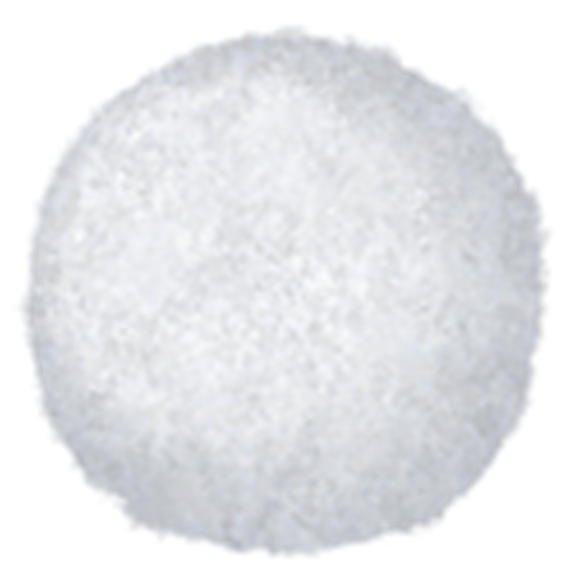 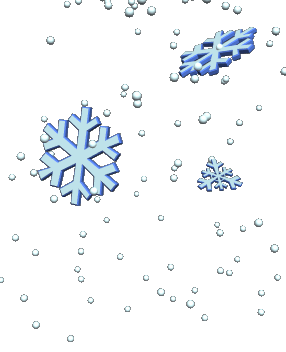 Вата падает с небес И на речку, и на лес, Чудеса не длятся век По весне растает..
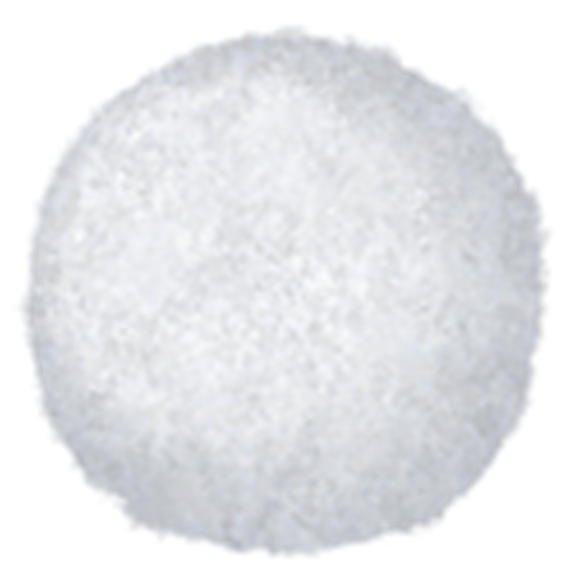 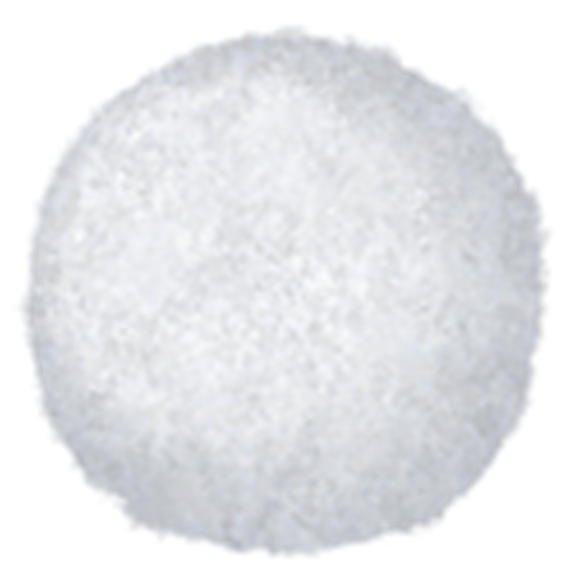 Кто зимой метет и злиться, Дует, воет и кружиться, Стелет белую постель? Это – снежная ….
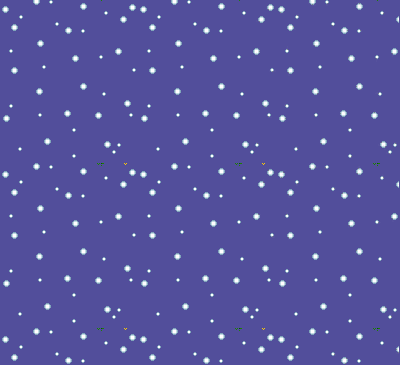 Все его зимой боятся Больно может он кусаться. Прячьте уши, щеки, нос. Ведь на улице …
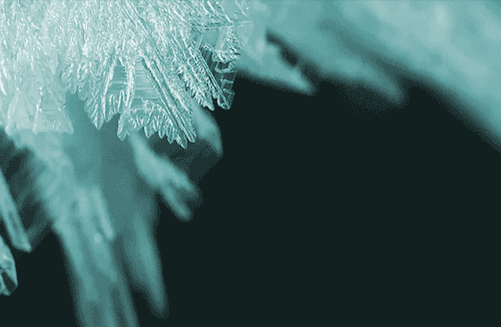 Отгадай загадки
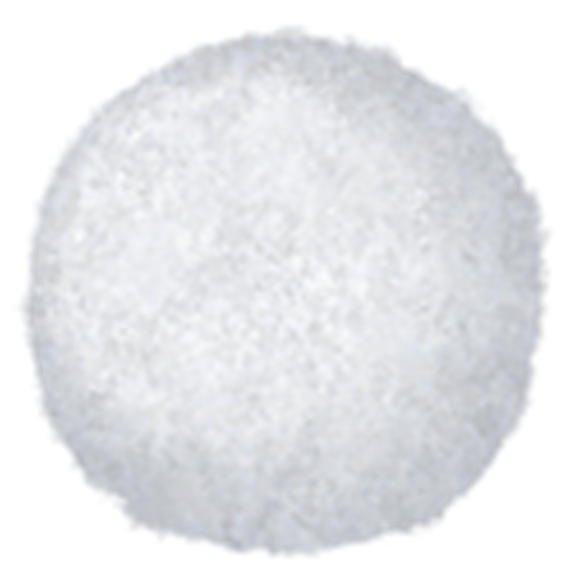 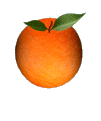 Без него нам скучно всем 
В Новогодний праздник. 
Он — китайский господин 
Сочный, сладкий-сладкий…
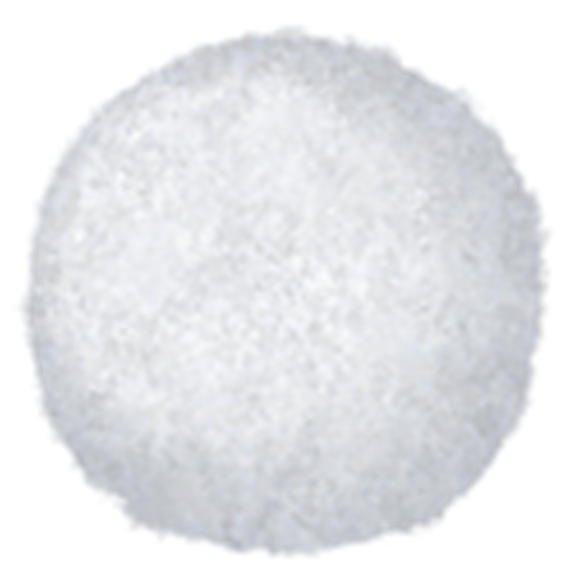 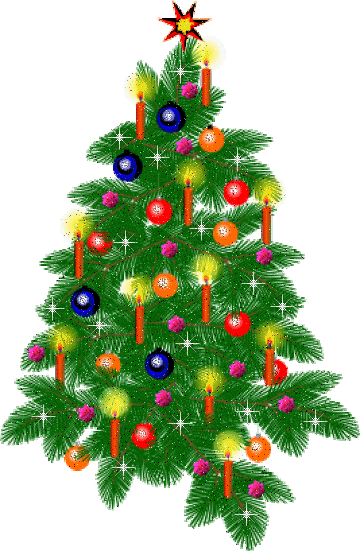 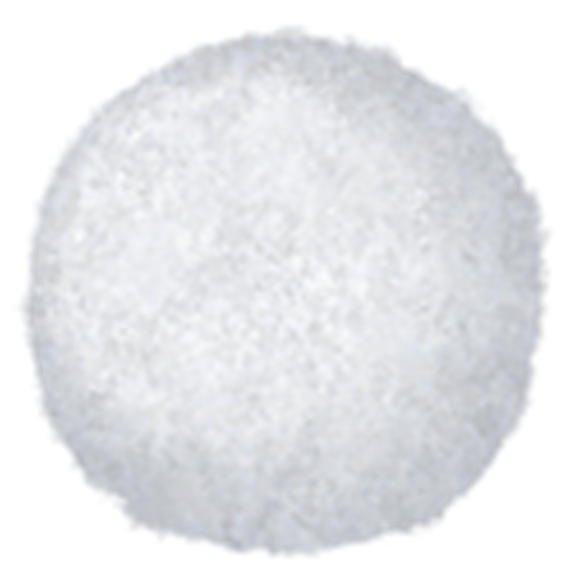 Вот такая закалённая, 
И под снегом – 
Вся зелёная….
Глаз я радую зимой,
Елку украшаю,
Вся блещу я и сияю,
Весело на ней играю.
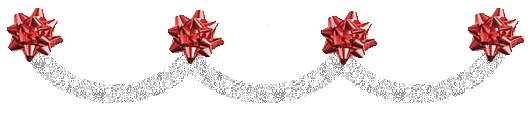 Отгадай загадки
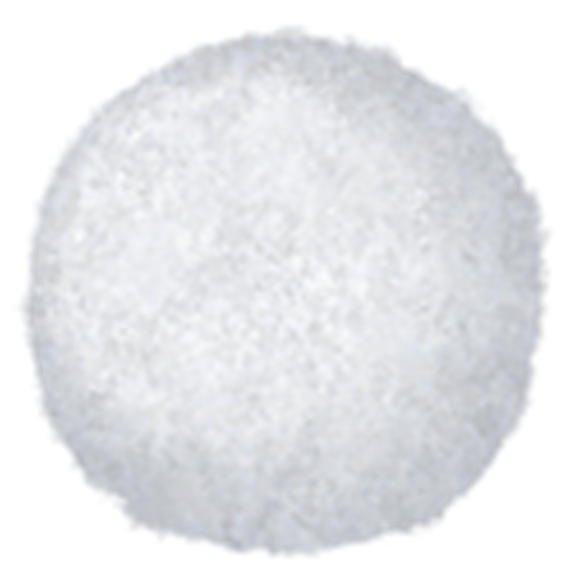 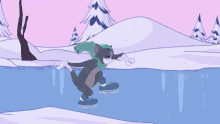 Появился, закружился,
Зарумянил холодок.
В луже малость порезвился,
Превратив ее в …
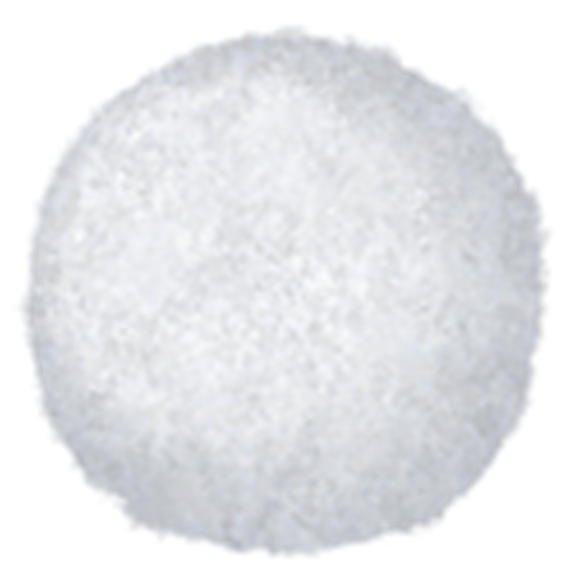 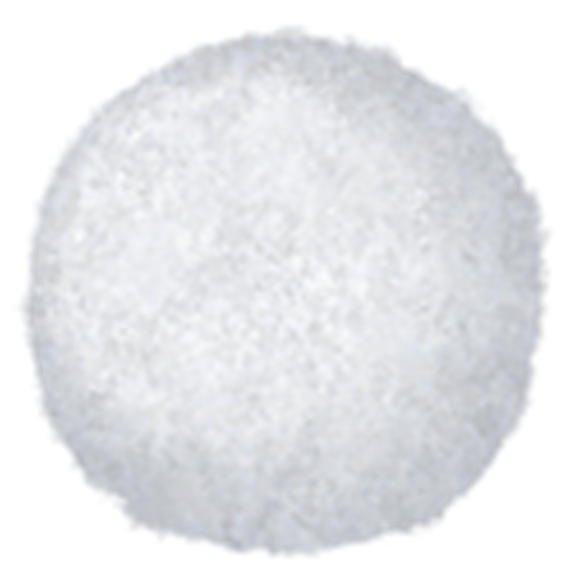 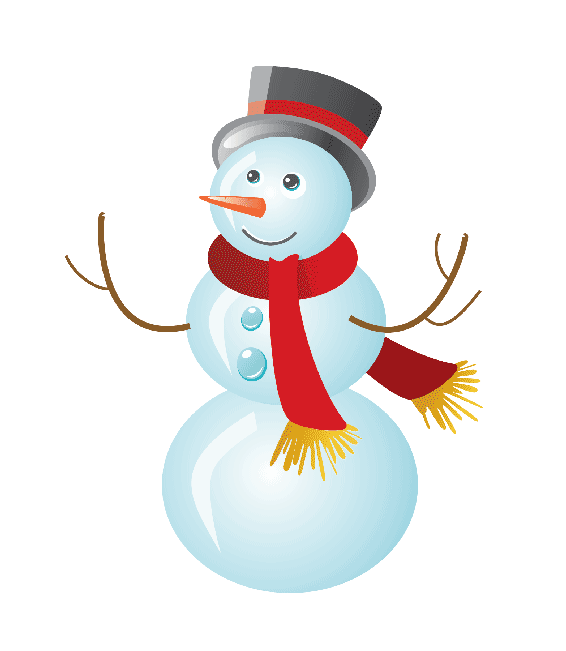 Во дворе стоит малец, 
Веселит детей он ловко, 
Ведь в руках — метлы конец, 
И сменён нос на морковку.
Летит без крыл, Падает без ног, Жарит его повар без огня, И ест его барыня без рта.
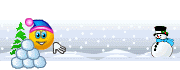 Найди пару верхним варежкам
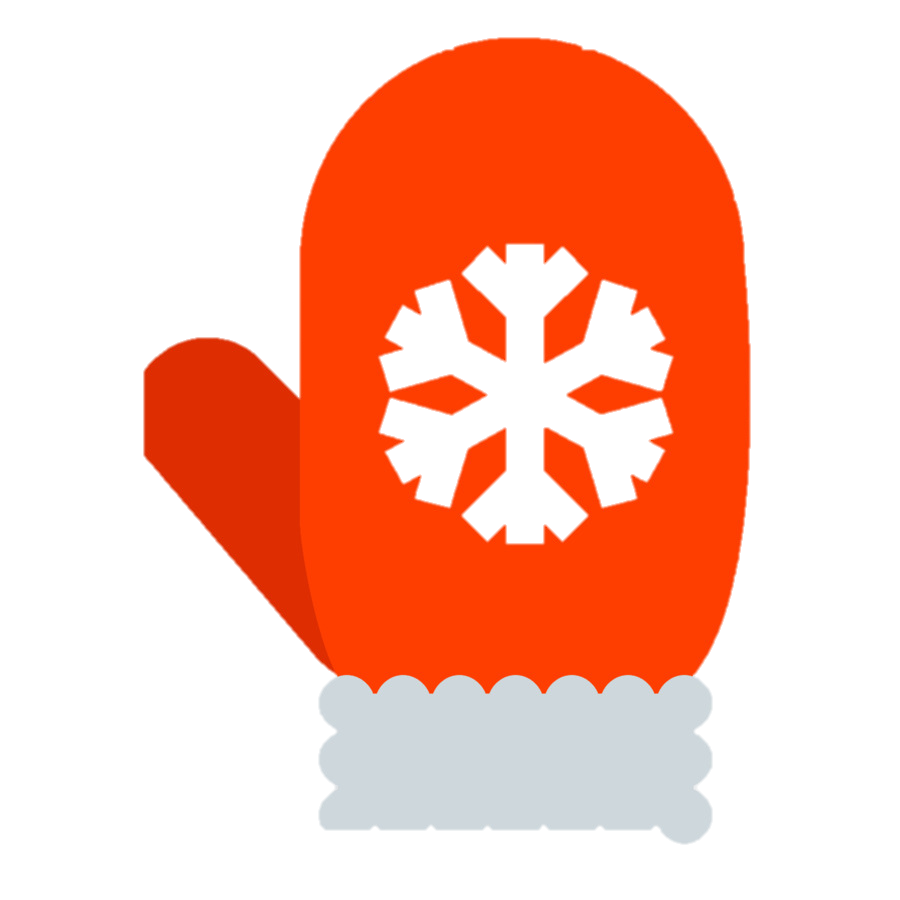 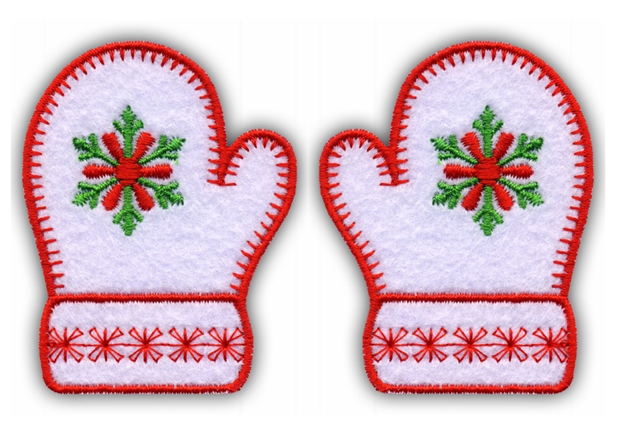 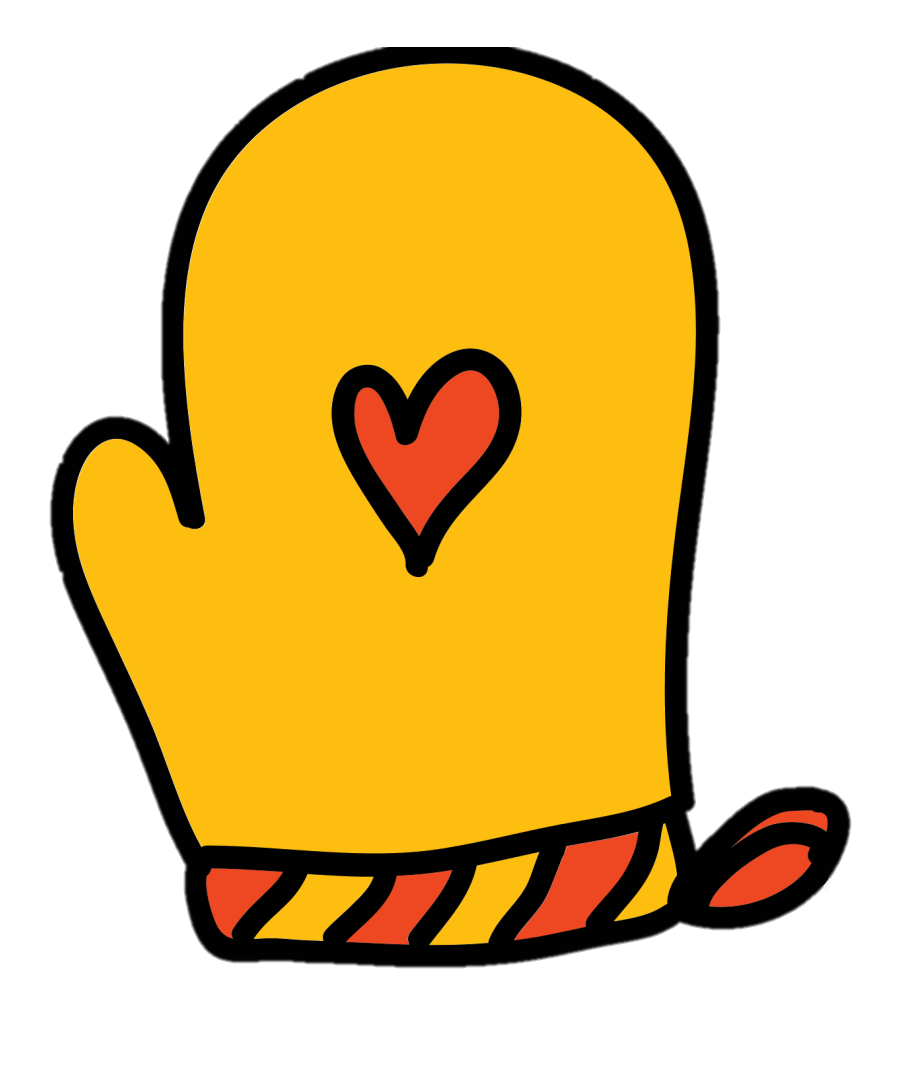 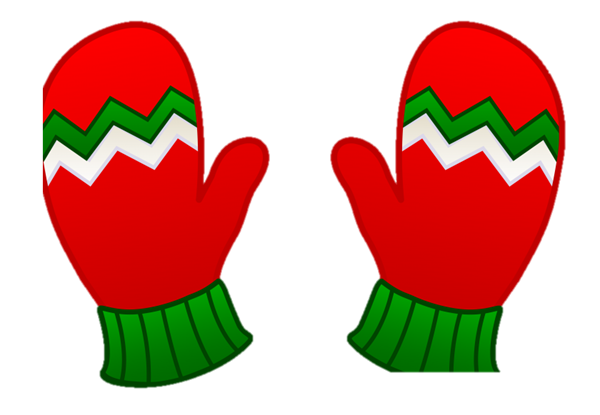 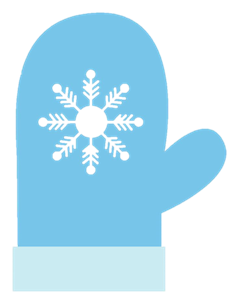 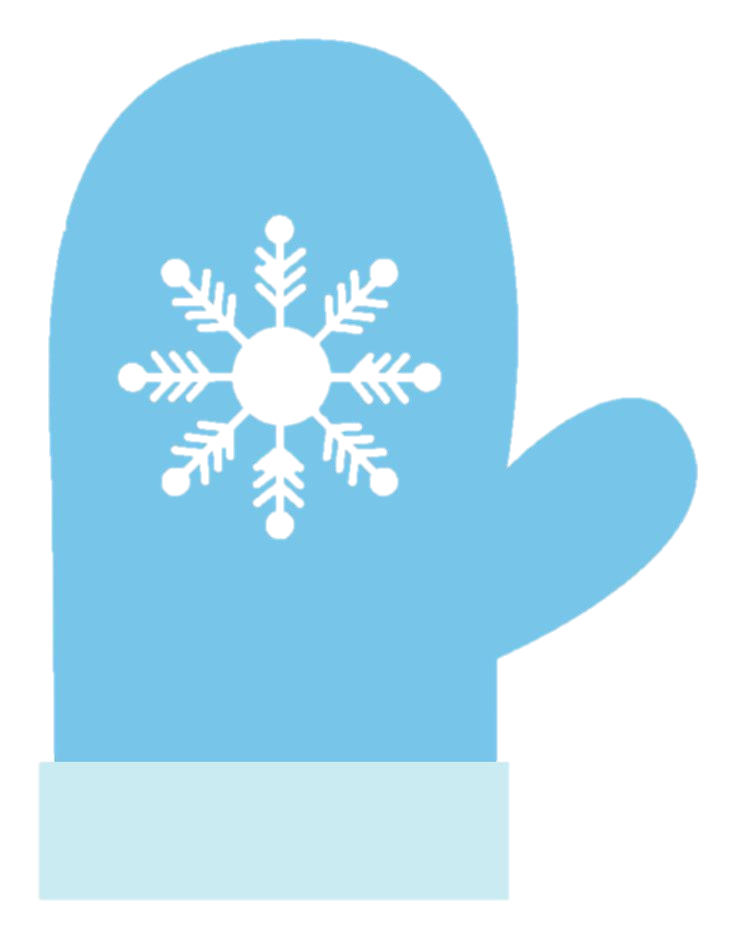 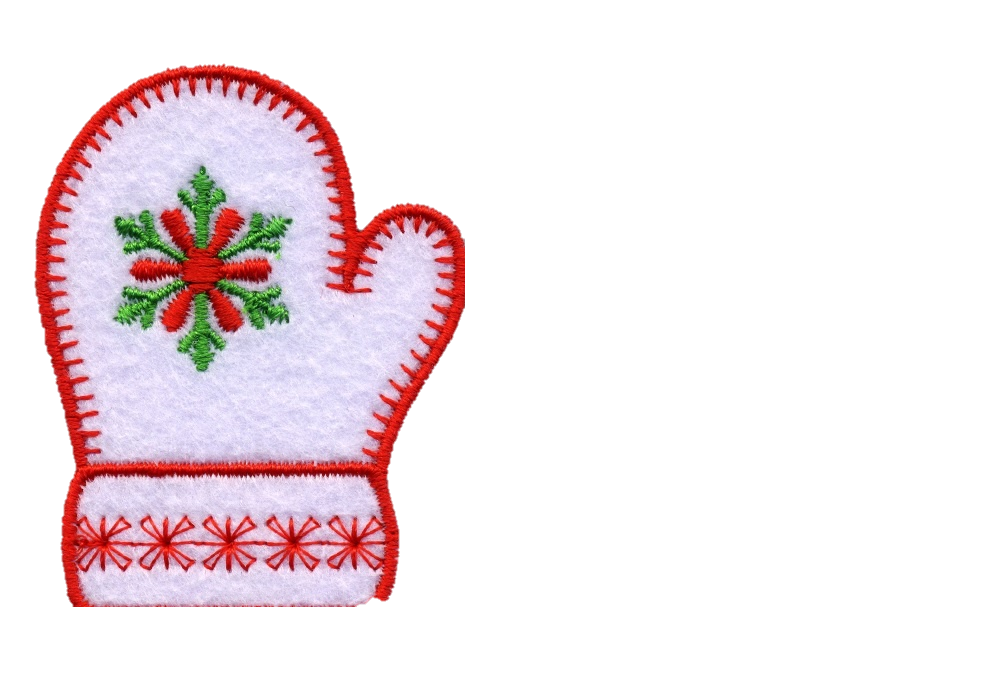 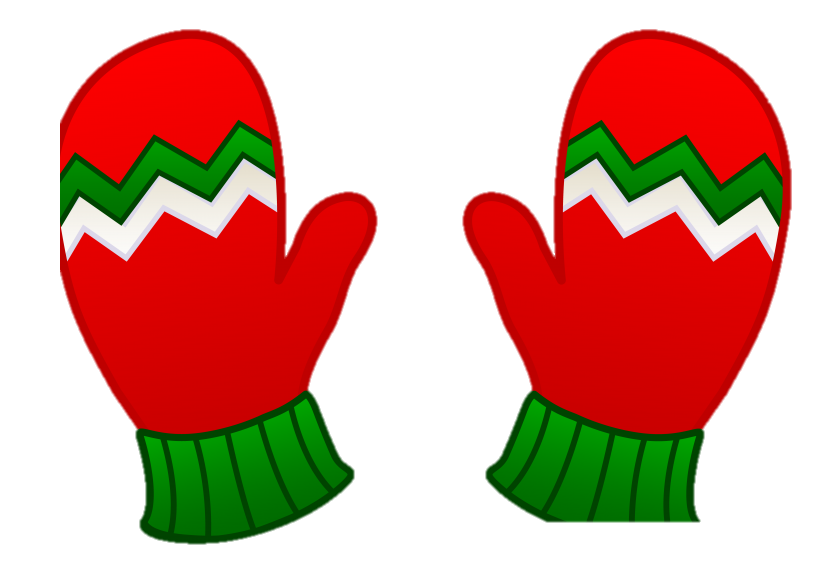 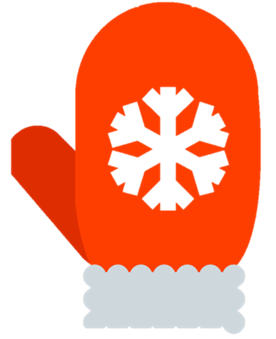 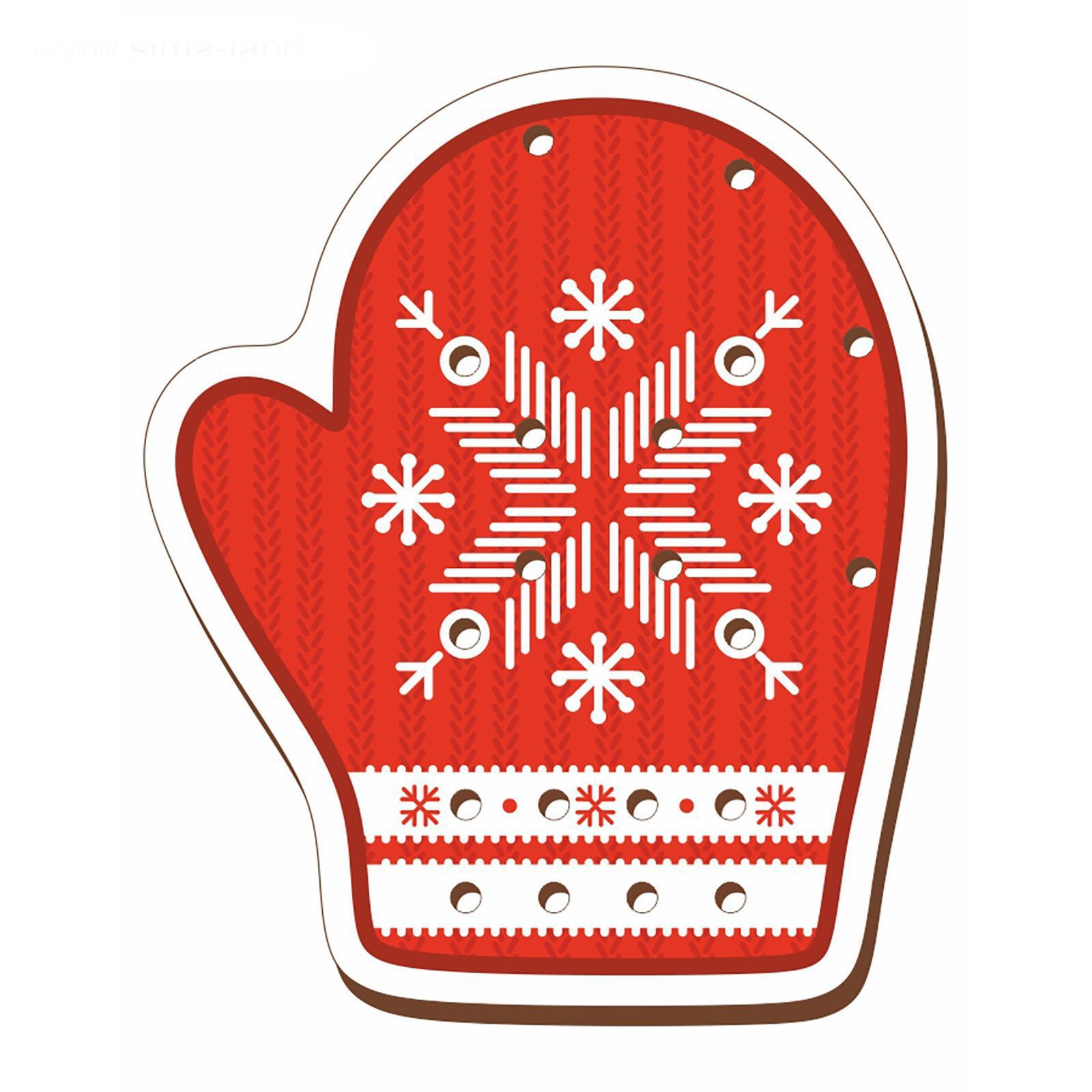 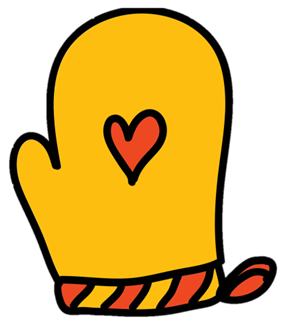 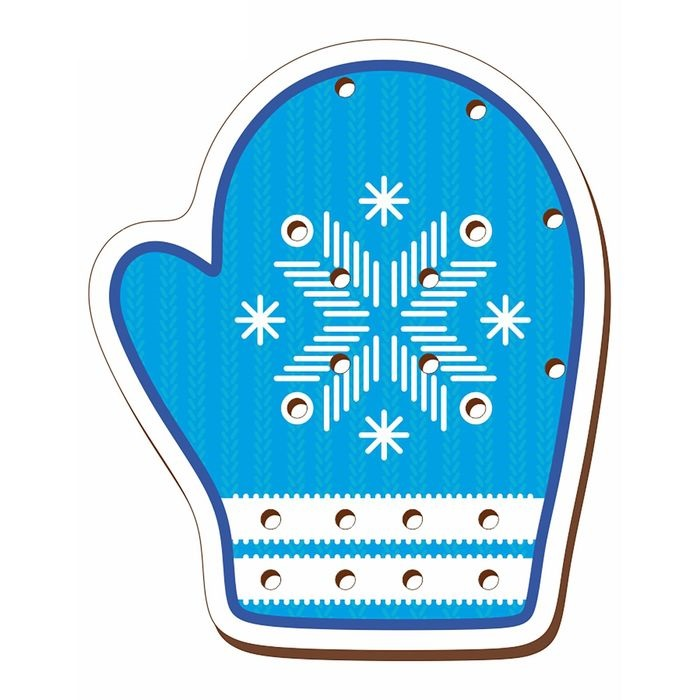 Собери снеговика
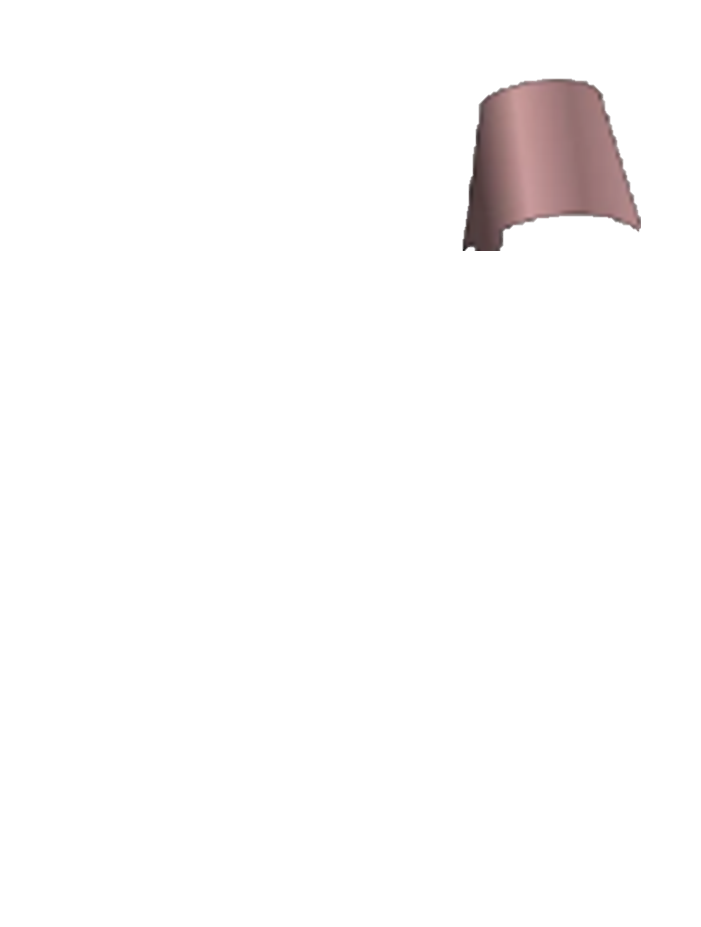 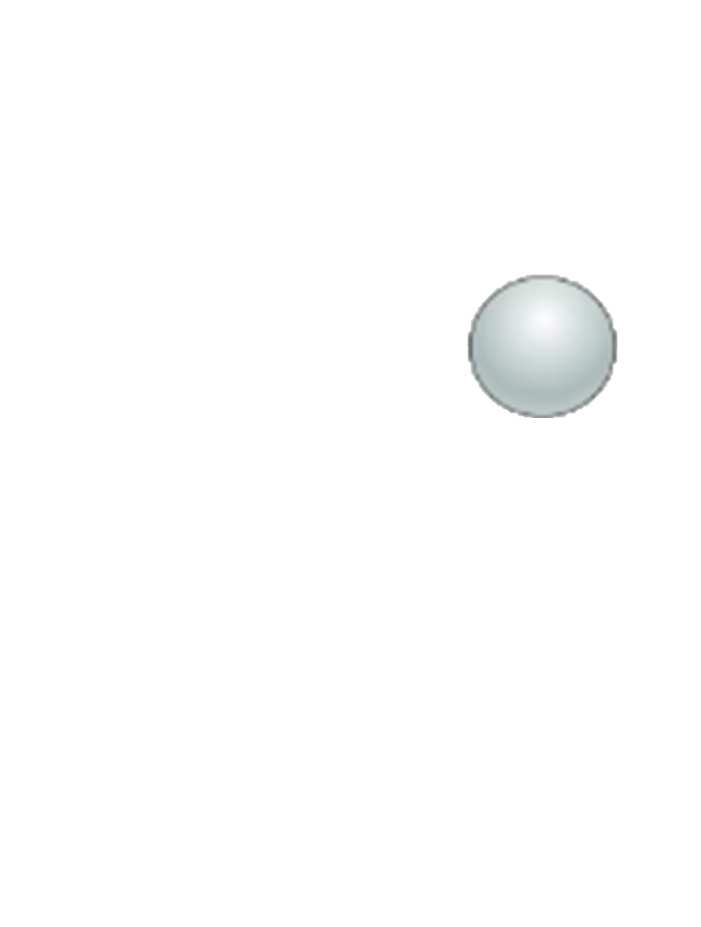 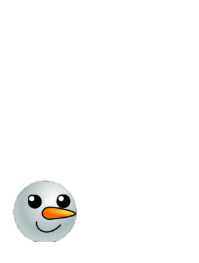 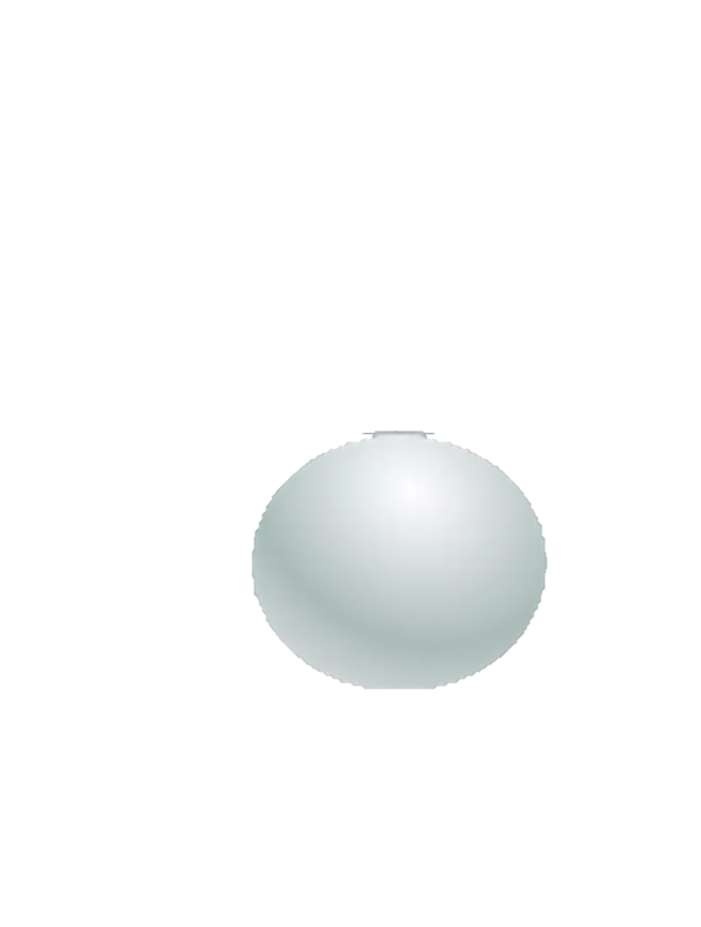 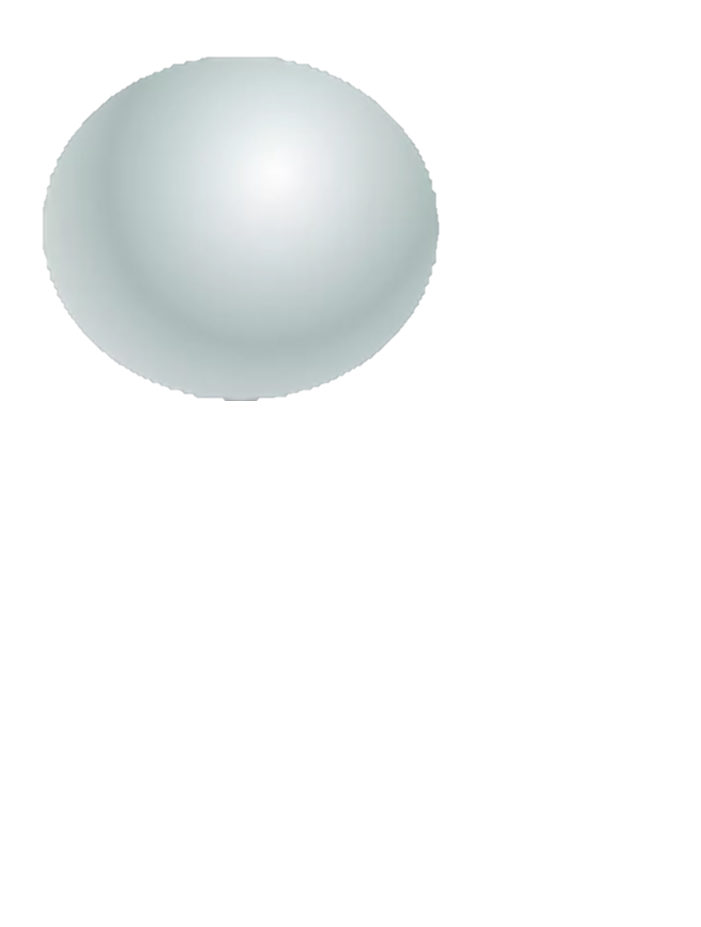 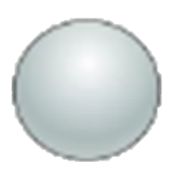 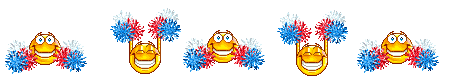 УРА! МОЛОДЦЫ!
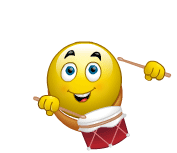 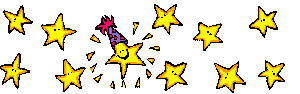